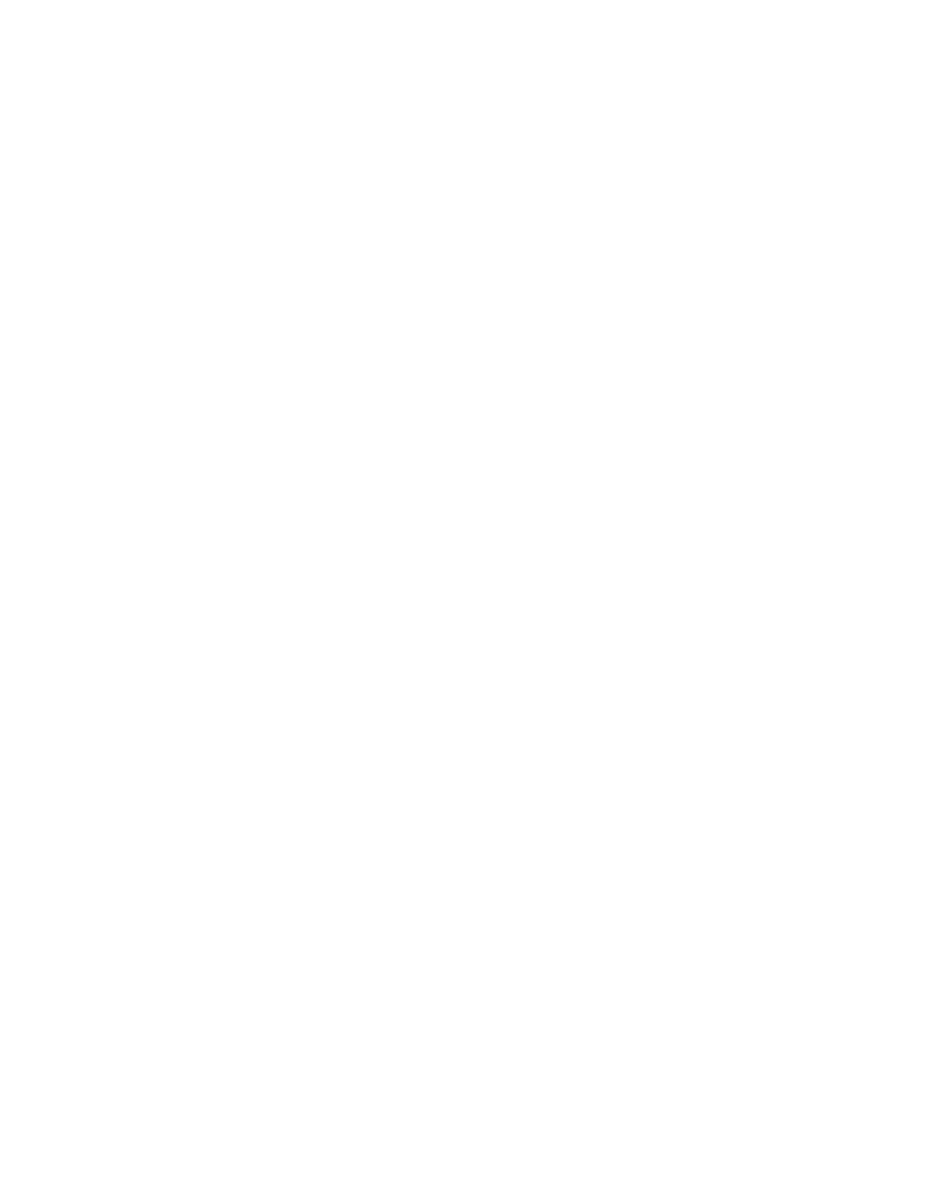 Informe Estadístico del Ejercicio del Derecho de Acceso a la Información Pública en el Distrito Federal
2006 - Primer trimestre 2016
Segundo Pleno
Mayo
2016
Objetivo
Con base en las solicitudes capturadas por los Entes Obligados en el Sistema de Captura de Reportes Estadísticos de Solicitudes de Información (SICRESI), se realizó el presente reporte a fin de: 

Dar a conocer el total de solicitudes de información pública (SIP) y de datos personales (SDP) correspondiente al primer trimestre de 2016, así como los totales para los años 2006, 2007, 2008, 2009, 2010, 2011, 2012, 2013, 2014 y 2015.

Difundir la información que se obtiene mediante las variables que son observadas en el SICRESI, para los periodos 2012, 2013, 2014, 2015 y primer trimestre de 2016.

Brindar información para la oportuna toma de decisiones para mejorar la política pública de la transparencia y de la promoción del Ejercicio del Derecho de Acceso a la Información (EDAI) en el Distrito Federal.
2
Índice
Introducción ……………………………………………………..……………..…. 4

Total de solicitudes
(de Información pública y de datos personales) ……….………….. 6

Resultados del Ejercicio del Derecho de Acceso a la
Información Pública en el Distrito Federal  ……………………….…. 19

Perfil sociodemográfico de los solicitantes ………………………….  62

Nota …….……………………………………………………………..….………….. 68
3
Introducción
El principal indicador sobre la forma en que se ejerce el Derecho de Acceso a la Información Pública es el comportamiento de las Solicitudes de Información Pública. Para contar con referentes sobre este derecho, el INFODF desarrolló, entre los años de 2006 y 2010, el Formato Estadístico de Solicitudes de Información Pública, el cual utilizaron los Entes Obligados para reportar las variables estadísticas de las solicitudes de información pública y de datos personales.

A partir de 2011, con información contenida en la base de datos del Sistema INFOMEX II, se creó el Sistema de Captura de Reportes Estadísticos de Solicitudes de Información (SICRESI), el cual es una herramienta que agiliza la generación de reportes sobre la forma en que se gestionaron las Solicitudes de Información Pública y de Protección de Datos Personales requeridas a los Entes Obligados.

Mejoras en el instrumento de captura de solicitudes
 
La evolución del instrumento que capta la información de las Solicitudes de Información ha sido muy dinámica. Cabe mencionar que el primer cambio importante que tuvo el formato de captura de solicitudes fue en 2007, al pasar de 13 a 24 variables, siendo aprobado por el Pleno del INFODF el 8 de mayo de 2007, mediante acuerdo 082/SE/08-05/2007.
 
El segundo cambio realizado al formato de captura fue en el año 2008, y de 24 variables pasa a 28, siendo aprobado por el Pleno del INFODF el 15 de abril de 2008, mediante acuerdo 143/SE/15-04/2008.
4
Introducción
Con la aprobación de la Ley de Protección de Datos Personales para el Distrito Federal (LPDPDF), el formato de captura de solicitudes cambia en 2009, y se presentan a la consideración del Pleno del INFODF dos formatos, uno para capturar las solicitudes de información pública (29 variables) y otro formato para capturar las solicitudes de datos personales (25 variables), mismos que fueron aprobados por el Pleno del INFODF el 20 de mayo de 2009, mediante acuerdo 243/SO/20-05/2009.
 
En 2010, la Dirección de Evaluación y Estudios con el apoyo de la Dirección de Tecnologías de Información, transformó los formatos de captura y se creó el Sistema de Captura de Reportes Estadísticos de Solicitudes de Información (SICRESI). Con este sistema, a partir de 2011, los Entes obligados estuvieron en condiciones de capturar directamente esta información vía internet, logrando los siguientes beneficios: validación expedita de la información, ahorro de trabajo a las Oficinas de Información Pública, al tiempo de contar con esta información de manera oportuna. El uso de este sistema se aprobó por el Pleno del INFODF el 6 de abril de 2011, mediante acuerdo 0383/SO/06-04/2011.
 
De 2007 a la fecha, la Dirección de Evaluación y Estudios junto con las Oficinas de Información Pública, han venido realizando de manera trimestral, el llenado de los informes y la publicación de los resultados del Ejercicio del Derecho de Acceso a la Información con el propósito de obtener datos más precisos para dar seguimiento al cumplimiento de diversos aspectos de la Ley de Transparencia y Acceso a la Información Pública del Distrito Federal (LTAIPDF) y de la Ley de Protección de Datos Personales para el Distrito Federal (LPDPDF).
5
1. Total de solicitudes


(Solicitudes de Información Pública y de Datos Personales)
1.1 Total de solicitudes a los Entes obligados del Distrito Federal
(solicitudes de información pública y de datos personales)
2004 a 2016
Total de solicitudes, 2004-2016: 800,729
Incremento 2004-2005:
63.6%
Incremento
2013-2014:
8.2%
Incremento
2012-2013:
13.0%
Incremento
2005-2006:
51.9%
Incremento
2007-2008:
116.2%
Incremento
2008-2009:
133.8%
Decremento
2009-2010:
-6.9%
Incremento
2010-2011:
5.0%
Decremento
2011-2012:
-2.6%
Decremento
2014-2015:
-4.9%
Incremento
2006-2007:
187.6%
7
1.2 Total de solicitudes por año y mes
(solicitudes de información pública y de datos personales)
2006 a 2016
Total de solicitudes, 2006-2016: 793,705
8
1.3 Total de solicitudes por Ente obligado
(solicitudes de información pública y de datos personales)
2006 a 2016
9
1.3 Total de solicitudes por Ente obligado
(solicitudes de información pública y de datos personales)
2006 a 2016
10
1.3 Total de solicitudes por Ente obligado
(solicitudes de información pública y de datos personales)
2006 a 2016
11
1.3 Total de solicitudes por Ente obligado
(solicitudes de información pública y de datos personales)
2006 a 2016
12
1.3 Total de solicitudes por Ente obligado
(solicitudes de información pública y de datos personales)
2006 a 2016
13
1.3 Total de solicitudes por Ente obligado
(solicitudes de información pública y de datos personales)
2006 a 2016
14
1.3 Total de solicitudes por Ente obligado
(solicitudes de información pública y de datos personales)
2006 a 2016
15
1.3 Total de solicitudes por Ente obligado
(solicitudes de información pública y de datos personales)
2006 a 2016
16
1.3 Total de solicitudes por Ente obligado
(solicitudes de información pública y de datos personales)
2006 a 2016
17
1.4 Total de solicitudes por Órgano de gobierno
(solicitudes de información pública y de datos personales)
2006 a 2016
1 Conforme al artículo 97 del Estatuto de Gobierno del D.F., la Administración Pública Paraestatal está integrada por los Organismos Descentralizados, las Empresas de Participación Estatal Mayoritaria y los Fideicomisos Públicos.
18
2. Resultados del Ejercicio de los derechos de Acceso, Rectificación, Cancelación y Oposición de Datos Personales en el Distrito Federal
2.1 Solicitudes de acceso, rectificación, cancelación u oposición de datos personales recibidas
2012 a 1t 2016
Total de solicitudes ARCO de datos personales, 2013 a 1t 2016: 27,576
20
2.2 Solicitudes de acceso, rectificación, cancelación u oposición de datos personales recibidas por Ente obligado. 
2013 a 1t 2016
21
2.2 Solicitudes de acceso, rectificación, cancelación u oposición de datos personales recibidas por Ente obligado. 
2013 a 1t 2016
22
2.2 Solicitudes de acceso, rectificación, cancelación u oposición de datos personales recibidas por Ente obligado. 
2013 a 1t 2016
23
2.2 Solicitudes de acceso, rectificación, cancelación u oposición de datos personales recibidas por Ente obligado. 
2013 a 1t 2016
24
2.2 Solicitudes de acceso, rectificación, cancelación u oposición de datos personales recibidas por Ente obligado. 
2013 a 1t 2016
S/D. Sin Dato. Entes obligados que no presentaron su informe estadístico de solicitudes de datos personales, y por lo tanto, incumplieron con lo establecido en los Lineamientos para la Protección de Datos Personales en el Distrito Federal, numeral 37, fracciones I y II, referentes a la fracción III, Artículo 21 de la LPDPDF
25
2.3 Solicitudes de acceso, rectificación, cancelación u oposición de datos personales recibidas por Órgano de gobierno
2013 a 1t 2016
1 Conforme al artículo 97 del Estatuto de Gobierno del D.F., la Administración Pública Paraestatal está integrada por los Organismos Descentralizados, las Empresas de Participación Estatal Mayoritaria y los Fideicomisos Públicos.
26
2.4 Entes obligados con el mayor número de solicitudes de acceso, rectificación, cancelación u oposición de datos personales 
1t 2016
27
2.5 Medio por el que se presentó  la solicitud de acceso, rectificación, cancelación u oposición de datos personales
2013 a 1t 2016
28
2.6 Medio por el que se notificó la respuesta

2013 a 1t 2016
Sólo solicitudes ARCO de datos personales “Procedentes” o “Improcedentes”
29
2.7 Derecho objeto de la solicitud de acceso, rectificación, cancelación u oposición de datos personales
2013 a 1t 2016
30
2.8 Categoría de datos personales sobre las que recae la solicitud de acceso, rectificación, cancelación u oposición de datos personales
2013 a 1t 2016
31
2.9 Estado en que se encontraba la solicitud ARCO de datos personales al final del periodo del corte
2013 a 1t 2016
32
2.10 ¿Se previno al solicitante  antes de tramitar y atender esta solicitud acceso, rectificación, cancelación u oposición de datos personales
2013 a 1t 2016
Sólo solicitudes ARCO de datos personales “Procedentes” e “Improcedentes”
33
2.11 Sentido de la repuesta de las solicitudes ARCO

2013 a 1t 2016
Sólo solicitudes ARCO de datos personales “Procedentes” e “Improcedentes”
34
2.12 Días hábiles transcurridos entre la recepción y la respuesta

2013 a 1t 2016
Sólo solicitudes ARCO de datos personales “Procedentes” e “Improcedentes”
Distribución de días hábiles transcurridos
35
2.12 Días hábiles transcurridos entre la recepción y la respuesta

2013 a 2015
Sólo solicitudes ARCO de datos personales “Procedentes” e “Improcedentes”
Promedio de días hábiles transcurridos
36
2.13 Número de servidores públicos involucrados en la respuesta

2013 a 1t 2016
Sólo solicitudes ARCO de datos personales “Procedentes” e “Improcedentes”
Número de servidores públicos involucrados
37
2.13 Número de servidores públicos involucrados en la respuesta

2013 a 1t 2016
Sólo solicitudes ARCO de datos personales “Procedentes” e “Improcedentes”
Promedio de servidores públicos involucrados
38
Perfil sociodemográfico de los solicitantes
39
Sociodemográficos

2013 a 1t 2016
Sexo del solicitante
40
Sociodemográficos

2013 a 1t 2016
Grupo de edad del solicitante
41
Sociodemográficos

2013 a 1t 2016
Escolaridad del solicitante
42
Sociodemográficos

2013 a 1t 2016
Ocupación del Solicitante
43
Sociodemográficos (Estado de la República del Solicitante)
2013 a 1t 2016
44
Actualización de la información
Unidad Administrativa responsable de emitir la información: Dirección de Datos Personales
Fecha de actualización: 31 de marzo de 2016

Fecha de validación: 25 de mayo de 2016
45